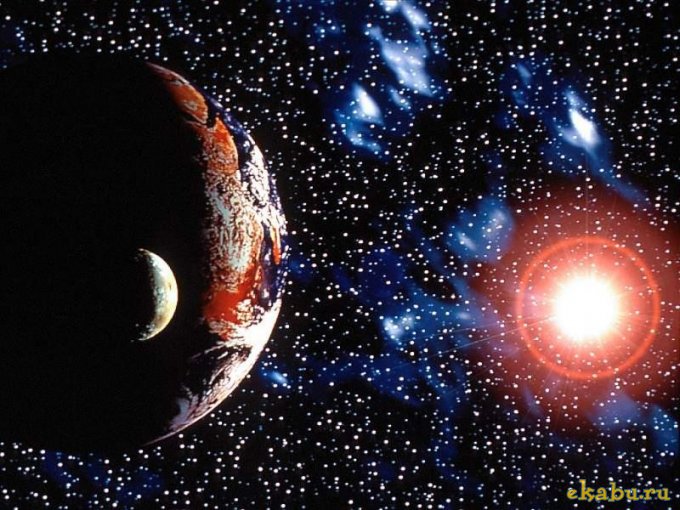 ДЕНЬ КОСМОНАВТИКИ
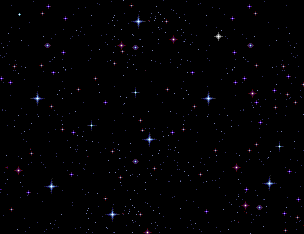 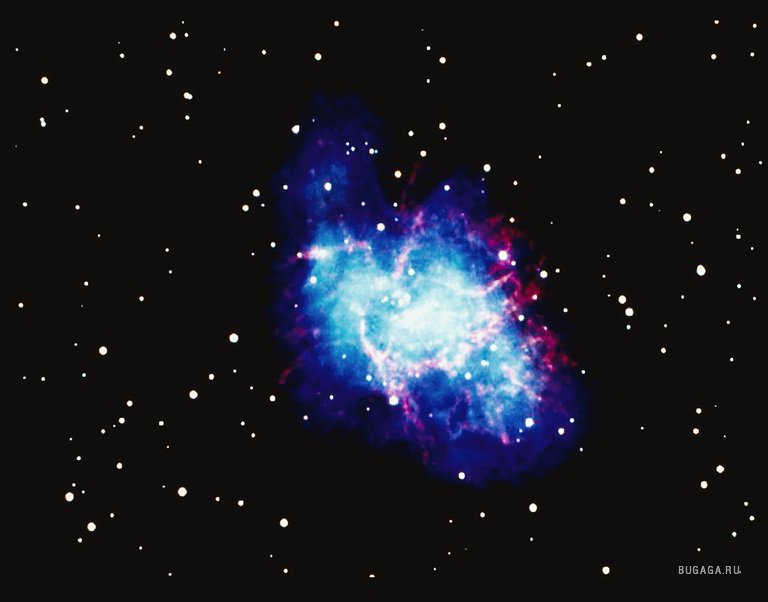 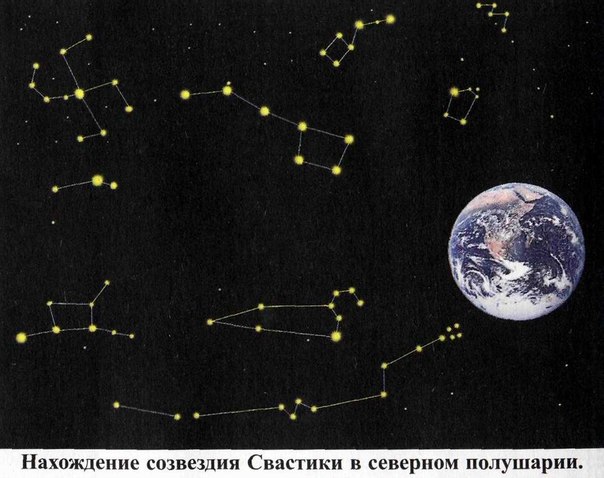 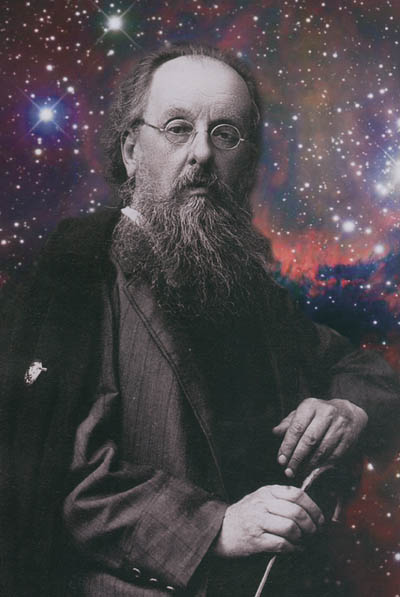 Циолковский Константин Эдуардович
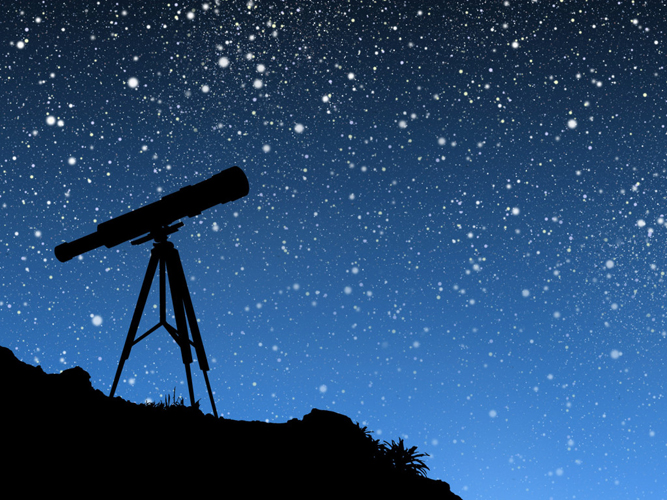 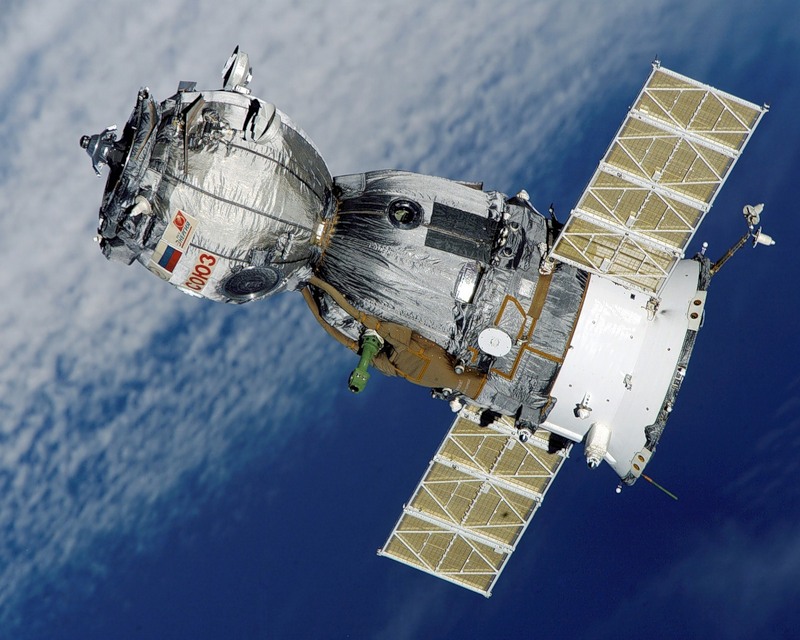 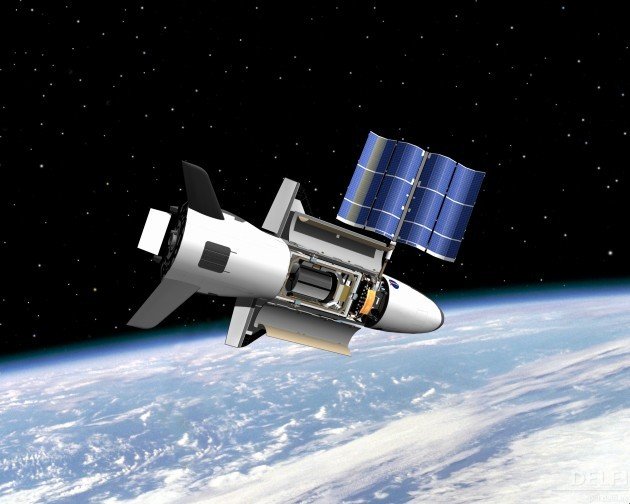 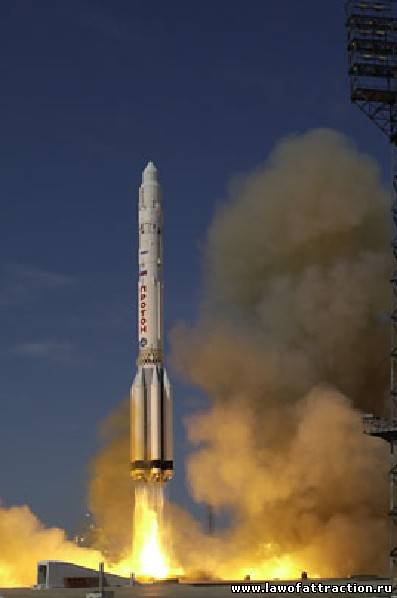 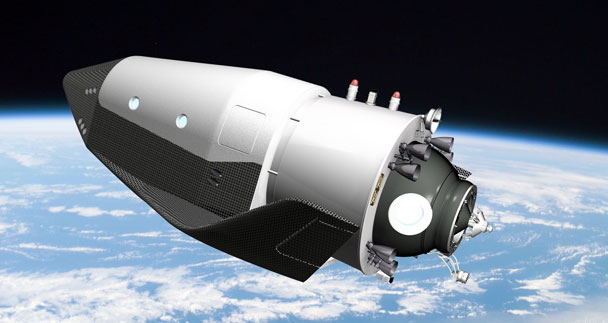 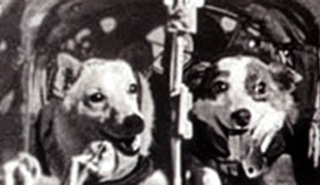 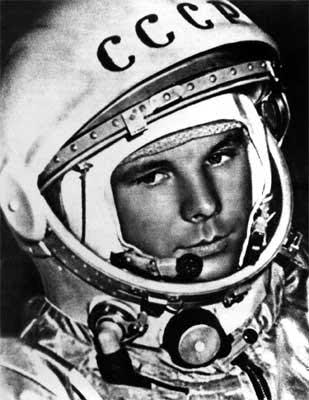 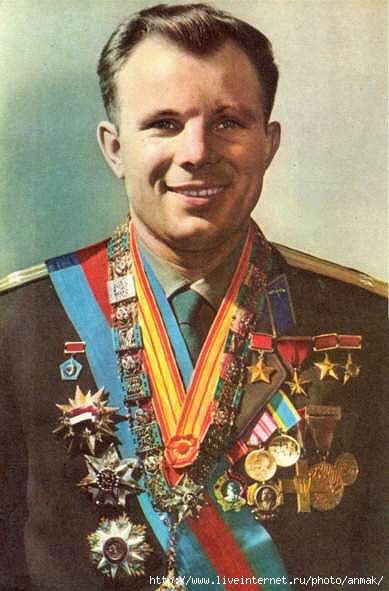 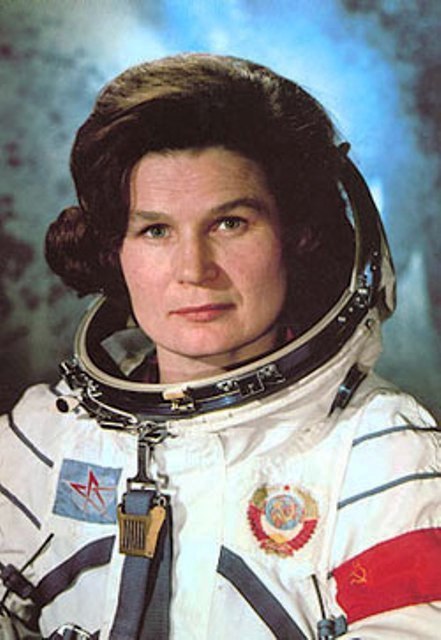 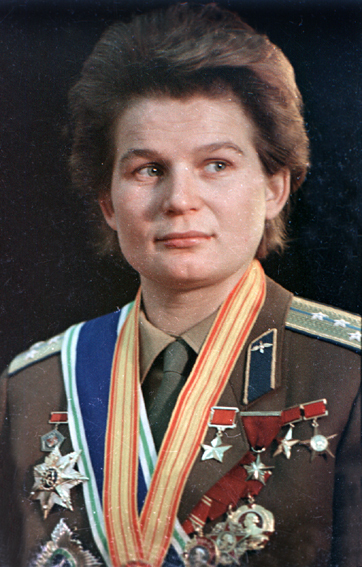 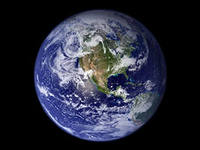 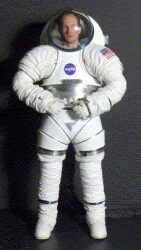 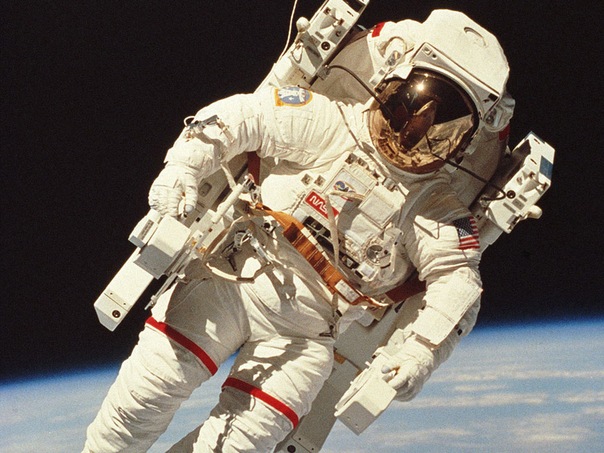 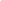 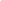 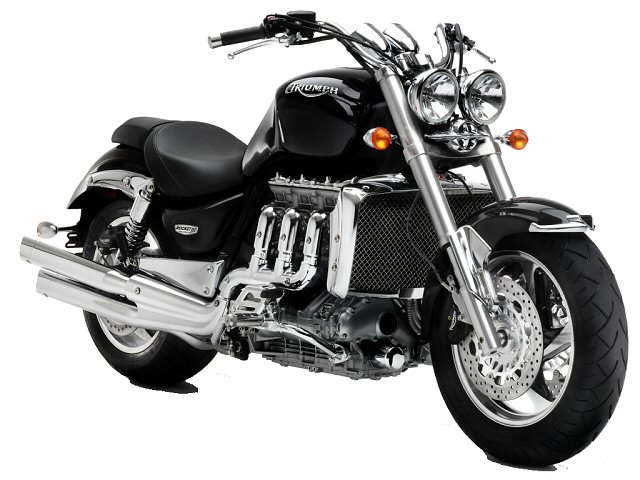 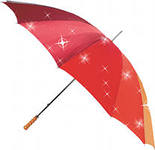 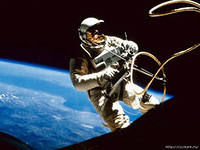 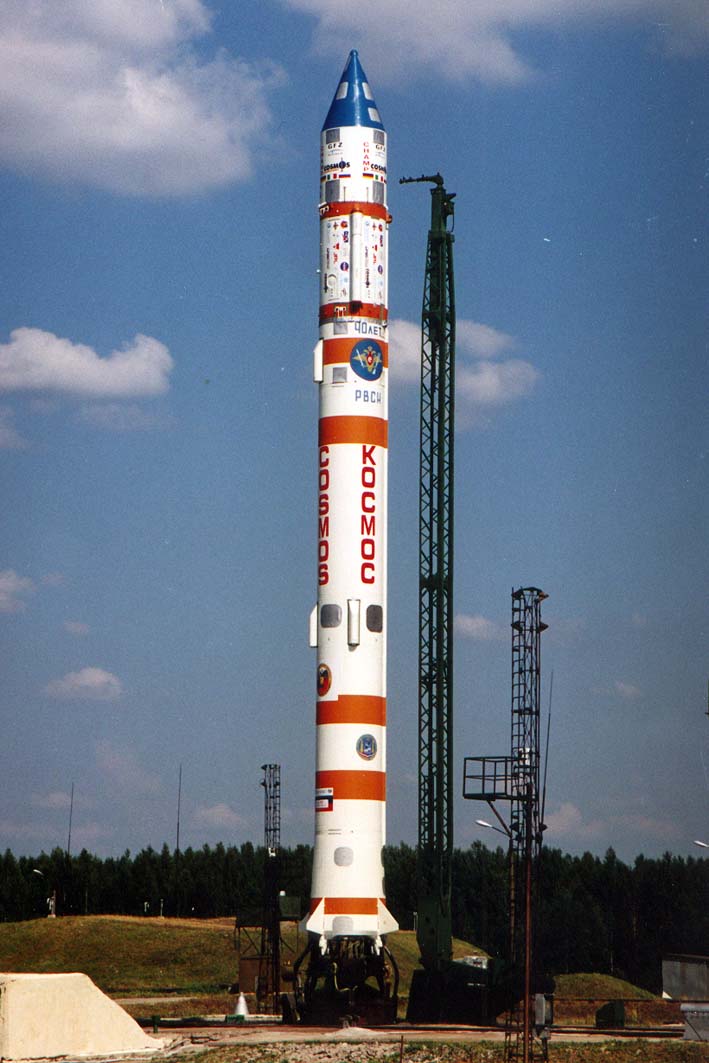 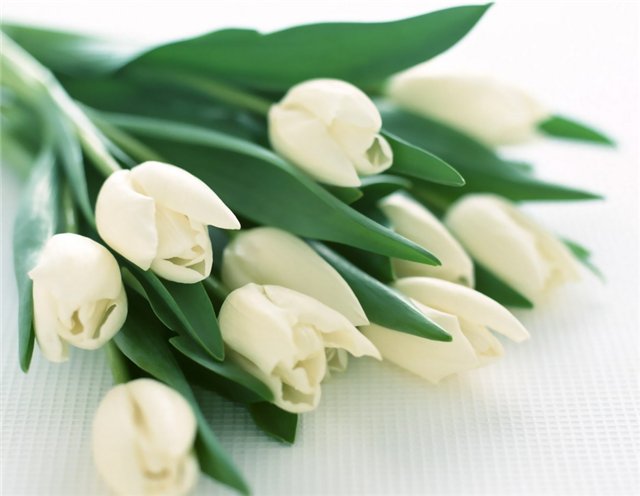 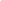 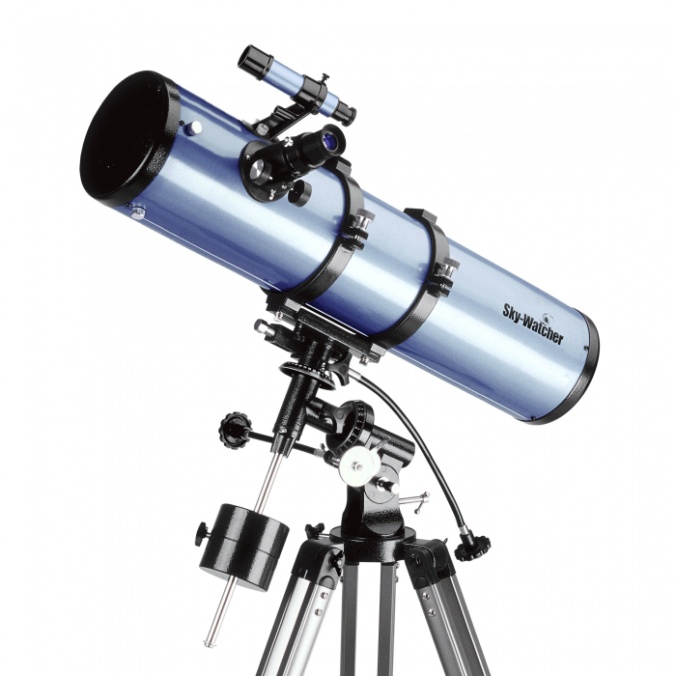 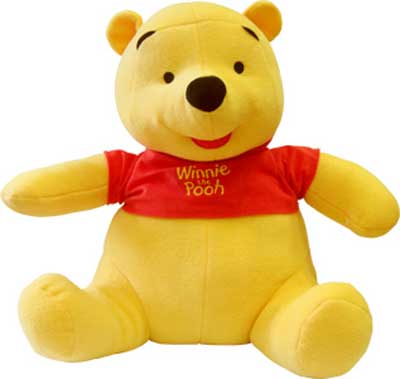 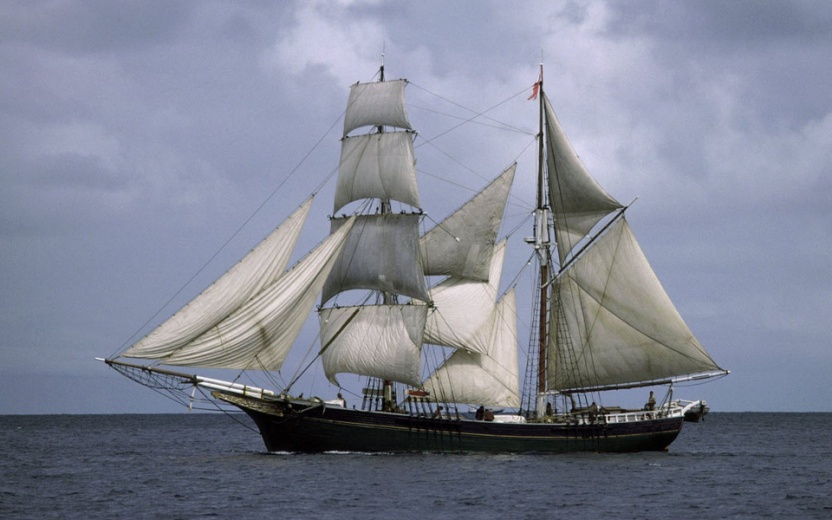 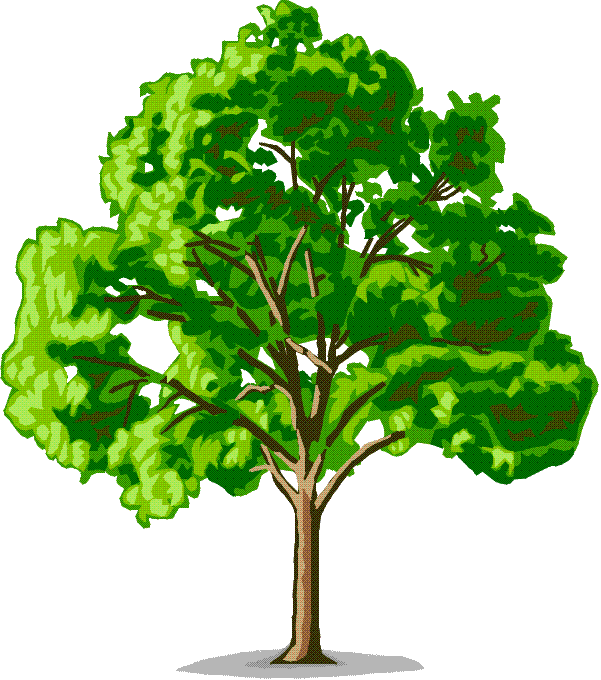 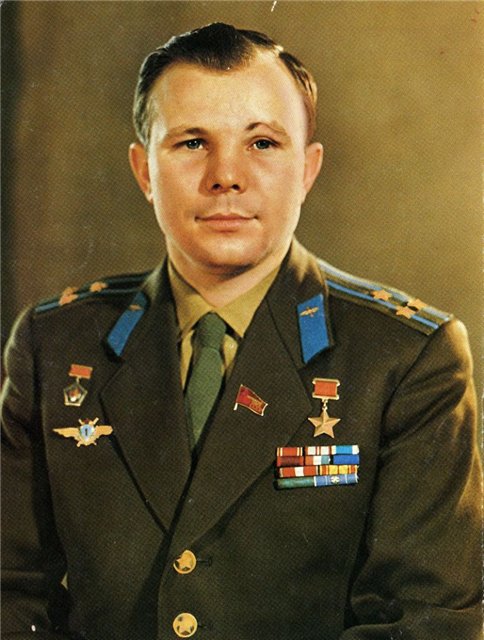 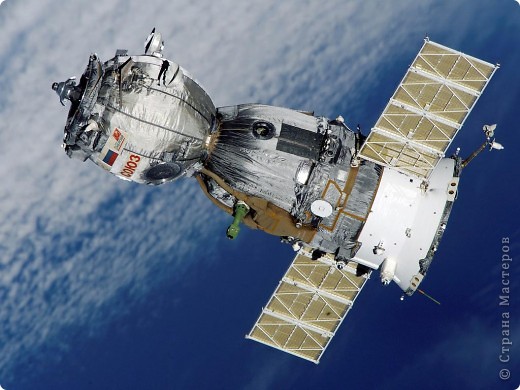 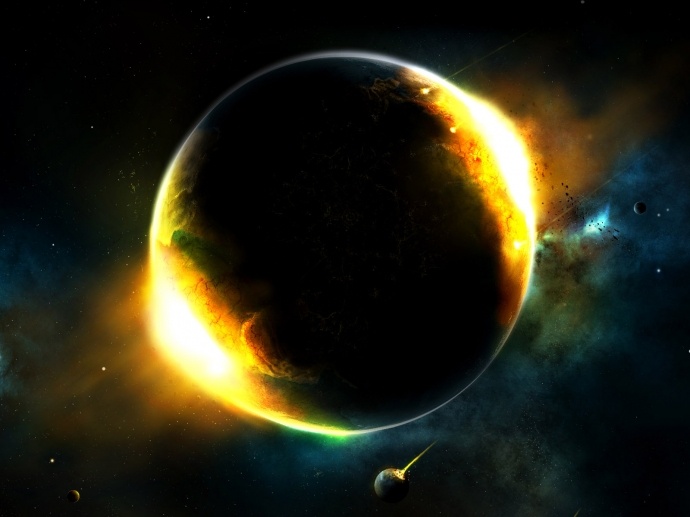